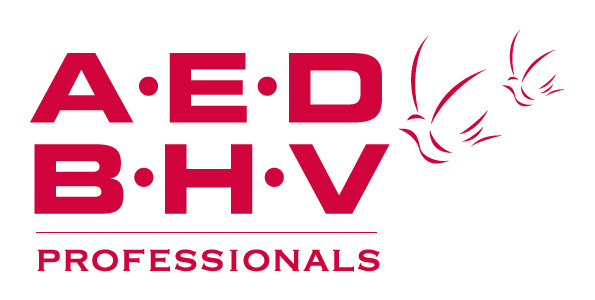 F. Zeijdelaarweg 21
1382 MB Weesp
Duur: totaal BHV 8 uur, exclusief 3 uur voorbereiding
Bedrijfshulpverlening Tandartsen/mondzorgEerste HulpReanimatie en AEDBrand en Ontruiming
BHV Eerste Hulp Reanimatie/AED
Luchtweg blokkade            	15 min	Start		8.15
Rautek                                  	10 min				8.30
Bloedingen                         	20 min				8:40
Brandwonden                     	10 min				9.00
Shock/anesthetica               	20 min				9.10
Breuken en aanverwanten	15 min				9.30
Pauze							15 min				9.45
Wervelletsel                        	15 min 				10.00
Oogletsel                               	10 min				10.15
Bewustzijnsstoornissen       	120 min				12.15
     Inclusief Reanimatie & AED
BHV Brand en Ontruiming
Brand:
Begrip, brand en branddriehoek                                     	15 min	Start		12:45
Ontstaan van brand                                                           	15 min			13:00
Gevaren van brand                                                    		15 min			13:15
Brandklassen A,B,C,D,F                                                      	15 min			13:30
Kleine blusmiddelen                                                  		15 min			13:45
Praktijktraining, blussen met kleine blusmiddelen        	45 min			14:00
Pauze                                                                                  	15 min			14:45
Ontruiming:
BHV-Plan                          		                                       	15 min			15:00                                                                 
Ontruimingsplan       evac chair+ Rautek                            15 min			15:15
Alarmering                                                                          	15 min			15:30
Preventieve maatregelen en voorzieningen                	15 min			15:45
Brandmeldinstallatie                                                          	15 min			16:00
Veiligheid BHV                                                                     	15 min			16:15
Rondleiding op locatie                                                       	30 min			16:30
BHV Algemeen
Tijdens de training worden bovengenoemde onderwerpen behandeld waarbij de cursist aan de hand van casussen en beeldmateriaal zelf met de juiste oplossingen en handelswijze moet komen.
Al onze docenten komen uit de praktijk, Brandweer en Eerste Hulp, Hartbewaking en/of Ambulance. Dat betekent ook dat gewerkt wordt met praktijkvoorbeelden.
Praktijktraining kleine blusmiddelen komt ook aan de orde.
Ook is het mogelijk op verzoek van de opdrachtgever, oefeningen op locatie te doen als onderdeel van de training.

Duur van de training, 	8 uur